第２回　給食試食会
夏野菜メニュー
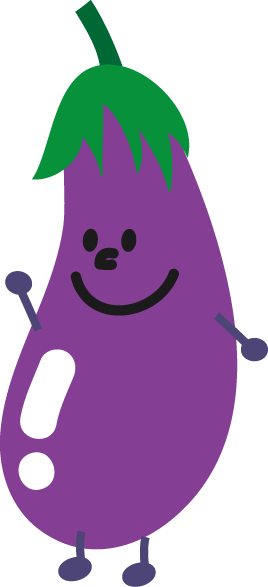 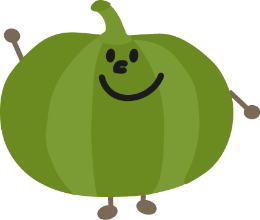 夏野菜カレー
伴三絲
●材料(子ども5人分)
・はるさめ　23g　・もやし　75g　・きゅうり　2/3本(60g)
・かにかまぼこ　5本(40g)　・酢　大1/2(8g)　・しょうゆ　小2(12g)
・砂糖　小1強(4g)　ごま油　適量　・ごま　適量
●材料(５～６皿分)
・鶏もも肉　１５０g　・じゃがいも　中1個(150g）　
・玉ねぎ　中1個(200g)　・ズッキーニ　½本(100g)
・なす　小1本(100g)　・かぼちゃ　120g　・トマト　中1/2個(100g)　
・コーン　50g　・カレールウ　½箱　・牛乳　250g　・油　適量　
・中濃ソース　小さじ1　・ケチャップ　小さじ1
●作り方
①もやしは食べやすい大きさに、きゅうりを千切りにする。
②①のもやし、はるさめをそれぞれ茹でる。
③ボウルに②、かにかまぼこ、千切りにしたきゅうり、調味料を合わせ味を調える。
●作り方
①全ての具材を食べやすい大きさに切る。(トマトは湯むきをすると
仕上がりが綺麗です。）
②鍋に油を入れ、玉ねぎ・鶏もも肉を炒める。玉ねぎがしんなりしたら、水を加え、残りの具材(トマト以外）を煮込む。
③沸騰したらアクを取り、煮込む。
④火を止め、ルウを溶かす。
⑤時々かき混ぜながら、さらに煮込み、仕上げにトマトを加える。
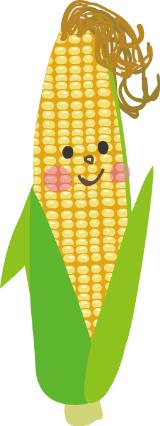 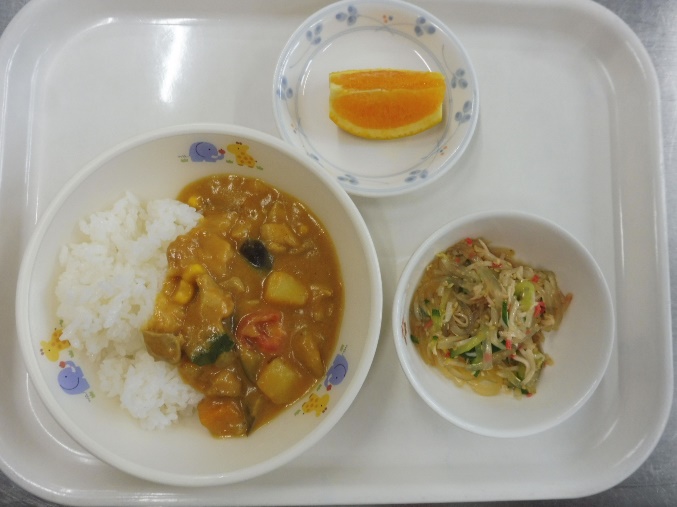 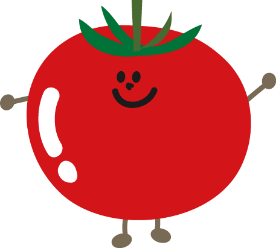 枝豆とチーズの蒸しパン
●材料(子ども5人分)
・小麦粉　100g　・ﾍﾞｰｷﾝｸﾞパウダー　小1　・ピザ用チーズ　15g　
・卵　中1個　・牛乳　63g　・砂糖　30g　・バター　20g　・むき枝豆　50g
●作り方
①小麦粉、ﾍﾞｰｷﾝｸﾞﾊﾟｳﾀﾞｰ、砂糖をふるう。卵をわりほぐし、牛乳と混ぜ合わせる。バターはレンチンし溶かしておく。
②ボウルに小麦粉、ﾍﾞｰｷﾝｸﾞﾊﾟｳﾀﾞｰ、砂糖、卵、牛乳を入れ、混ぜる。
③②に溶かしバターを加え、さらに混ぜる。
④③をカップに入れ、蒸し器で15分ほど蒸す。
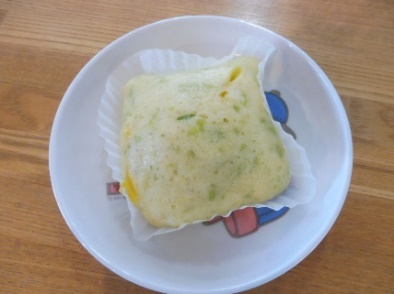 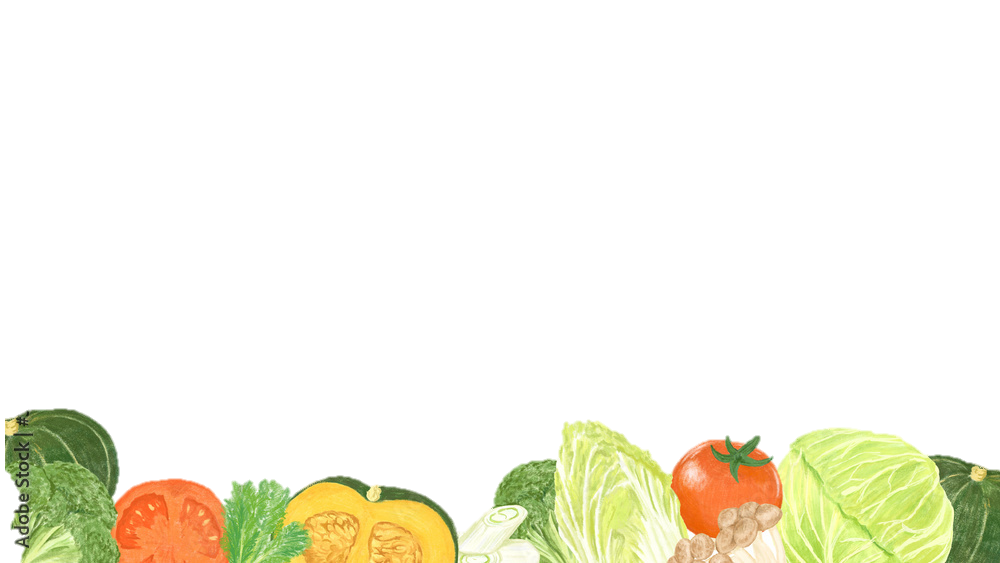